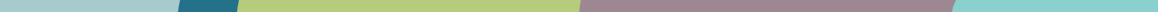 confimprese
Piani di apertura e CHIUSURA 2021
Associati Confimprese
Focus estero
Fast survey – Marzo 2021
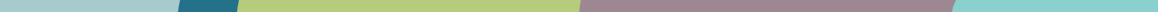 FAST SURVEY CONFIMPRESE
Piani di apertura e CHIUSURA estero 2021 - Associati Confimprese
IL CAMPIONE DELLE AZIENDE RISPONDENTI
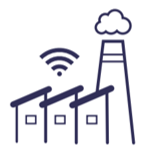 SETTORI MERCEOLOGICI COINVOLTI
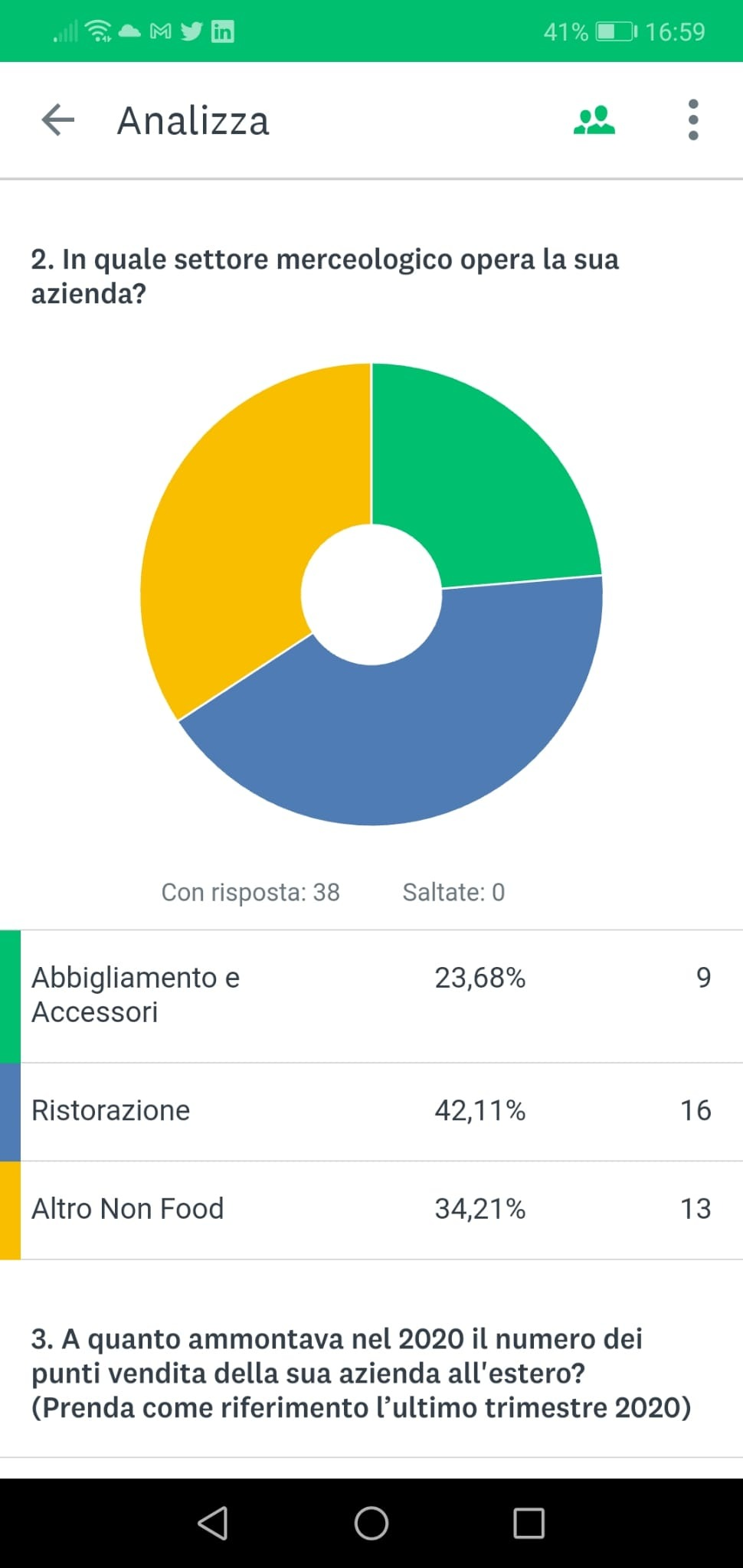 Ristorazione: 48%
Altro non food: 26%
Abbigliamento e Accessori: 26%
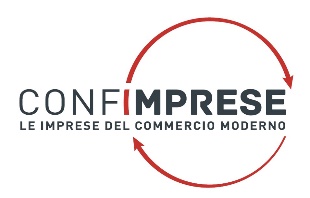 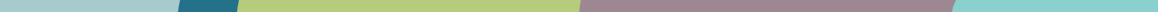 FAST SURVEY CONFIMPRESE
Piani di apertura e CHIUSURA estero 2021 - Associati Confimprese
L’azienda prevede di aprire nuovi punti vendita all’estero nel 2021?
L’77,8% delle aziende rispondenti ha dichiarato che aprirà nuovi punti vendita all’estero nel 2021
Aperture nuovi punti vendita all’estero nel 2021
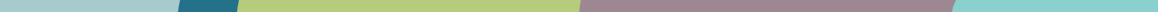 FAST SURVEY CONFIMPRESE
Piani di apertura e CHIUSURA estero 2021 - Associati Confimprese
Quali saranno i principali Paesi esteri per lo sviluppo di nuovi punti vendita?(I rispondenti potevano indicare più di una preferenza)
PAESI DI DESTINAZIONE
FOCUS EUROPA
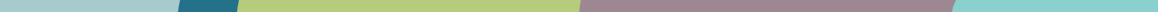 FAST SURVEY CONFIMPRESE
Piani di apertura e CHIUSURA estero 2021 - Associati Confimprese
L’azienda prevede di chiudere punti vendita all’estero nel 2021?
Il 25,9% delle aziende rispondenti ha dichiarato che prevede di chiudere punti vendita all’estero nel 2021
Chiusure punti vendita all’estero nel 2021
SALDO APERTURE/CHIUSURE 
PDV 2021:
Con 390 aperture e 128 chiusure, si ha un saldo positivo di +262 nuove aperture
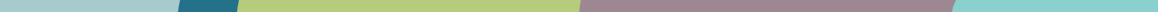 FAST SURVEY CONFIMPRESE
Piani di apertura e CHIUSURA estero 2021 - Associati Confimprese
PRINCIPALI EVIDENZE
Il 77,8% delle aziende rispondenti ha dichiarato che aprirà nuovi punti vendita all’estero nel 2021
Nel 2021 le aziende rispondenti prevedono di aprire 390 nuovi punti vendita e di chiuderne 128, con un saldo netto positivo di +262 nuovi punti vendita 
Il settore in maggiore espansione è il non food con 292 aperture, seguono l’abbigliamento e accessori con 54 punti vendita e la ristorazione con 44. 
Le aziende rispondenti prevedono la chiusura 128 esercizi commerciali, in cui prevalgono di poco quelle nel non food 65, seguite da abbigliamento e accessori -63; le aziende rispondenti del settore ristorazione non prevedono chiusure all’estero per il 2021.
I principali Paesi esteri per lo sviluppo di nuovi punti vendita sono Europa, America, Medio Oriente e Nord Africa. Per le aziende che scelgono l’Europa come destinazione prevalgono tra le scelte: Francia 18,8%, Spagna, Germania e UK 12,5%, Albania 9,4%.